Культура Древней Руси
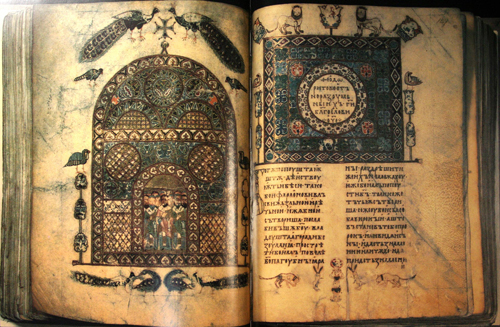 Формулируем цель урока
Выяснить, каковы особенности культуры Древней Руси.
Выяснить, что повлияло на культуру Древней Руси
Сравнить культуру Древней Руси с культурой Западной Европы/Византии
Виды Древнерусского искусства
Архитектура
Музыка
Живопись
Скульптура
Литература
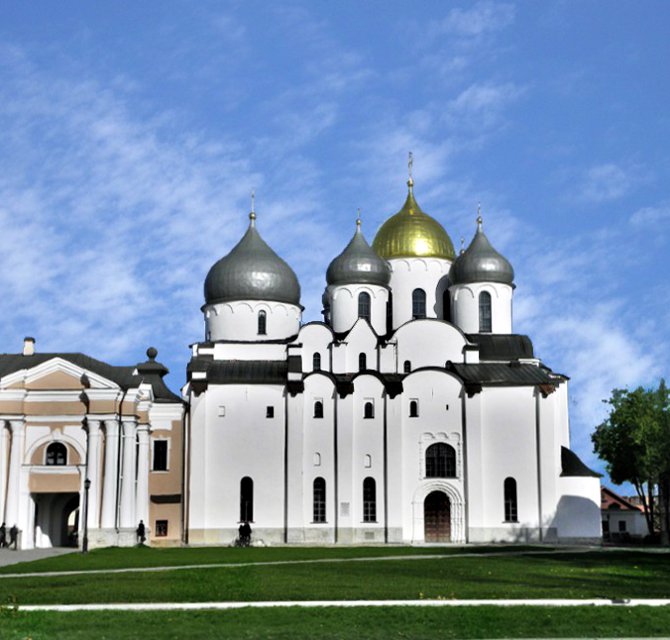 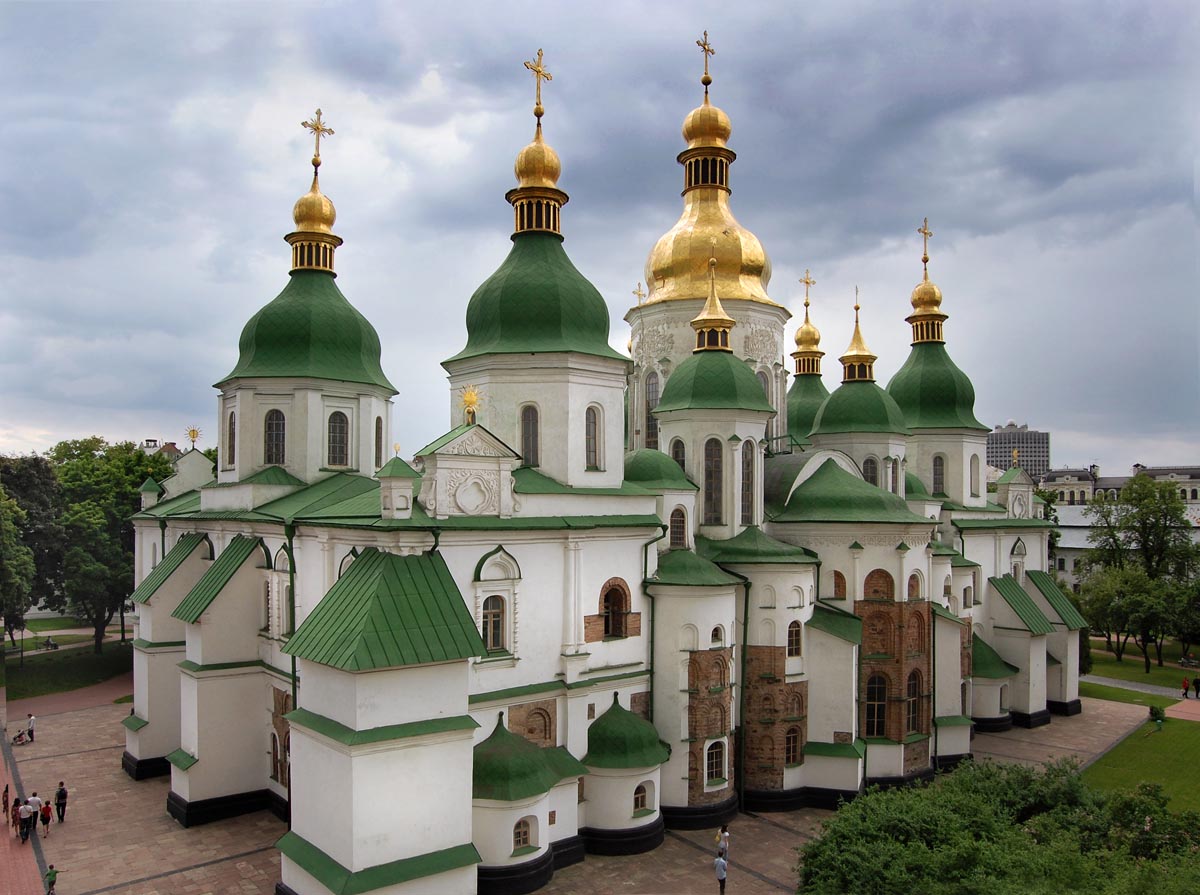 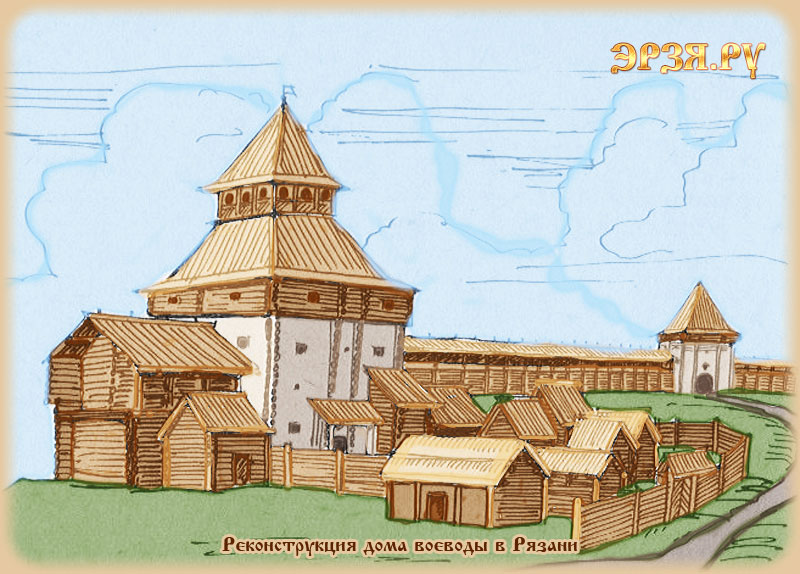 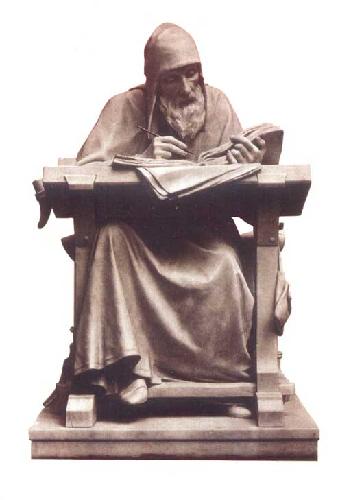 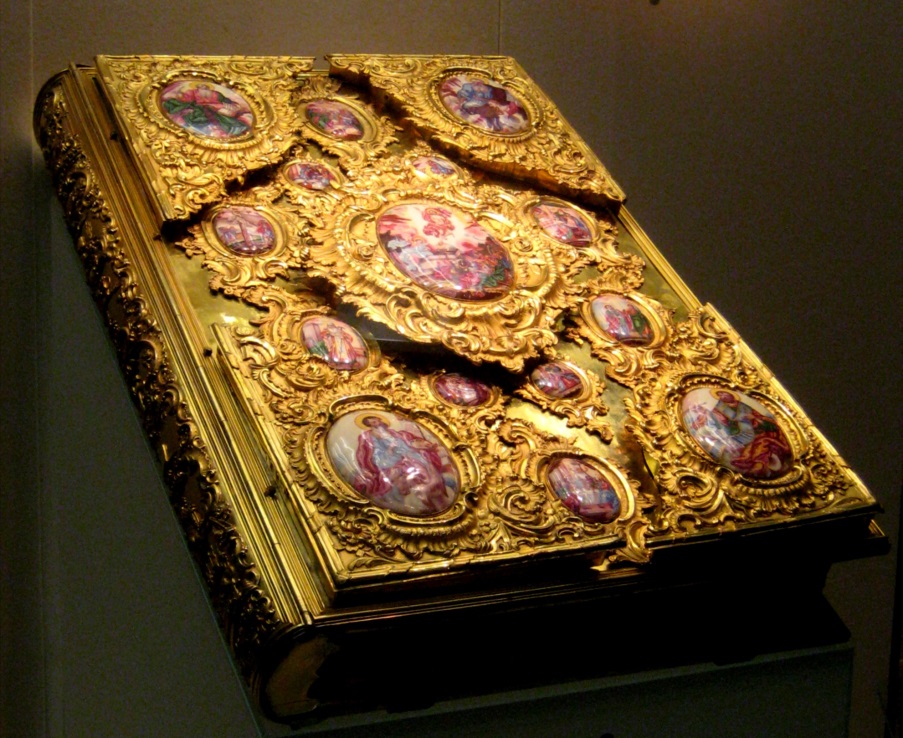 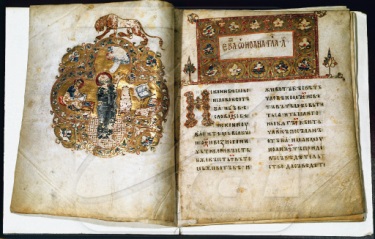 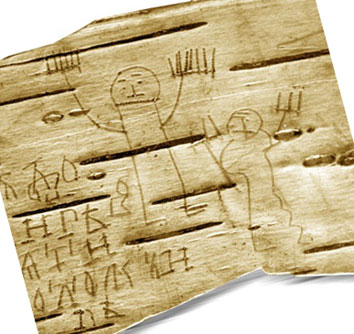 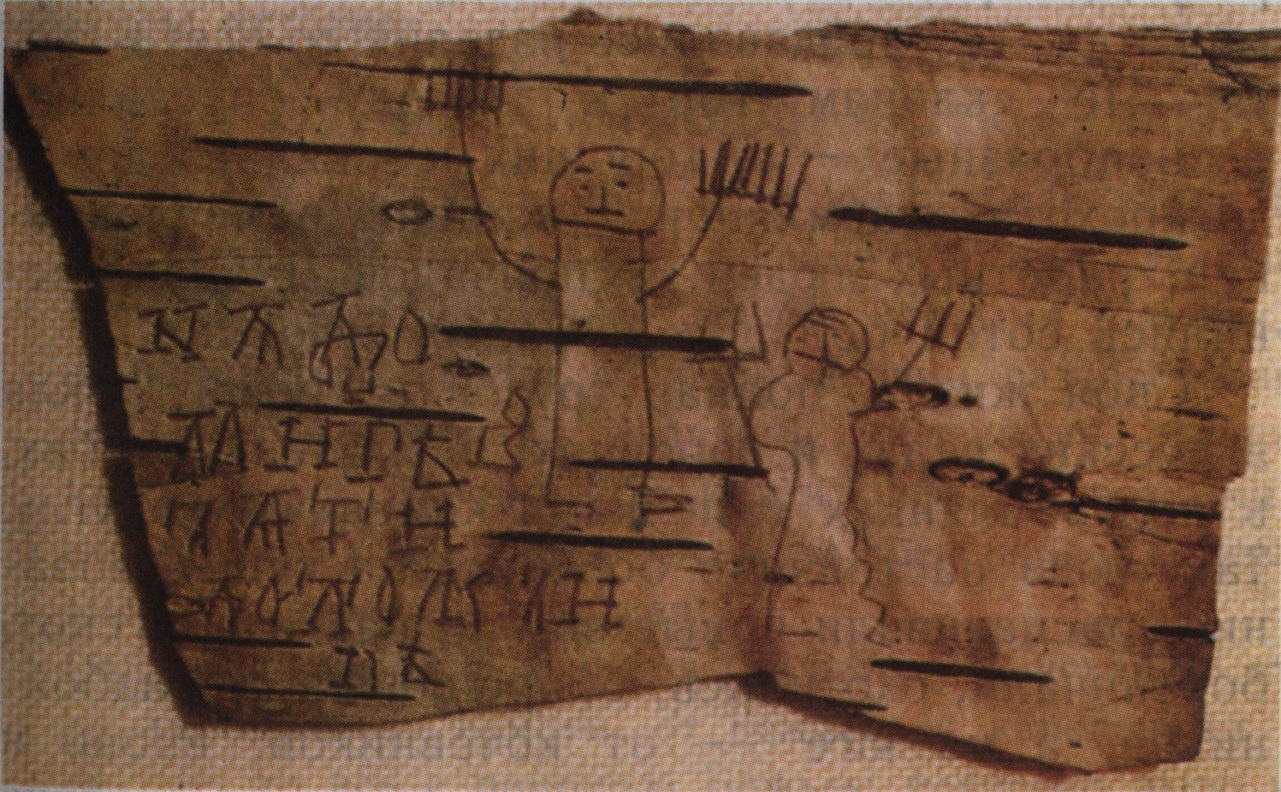 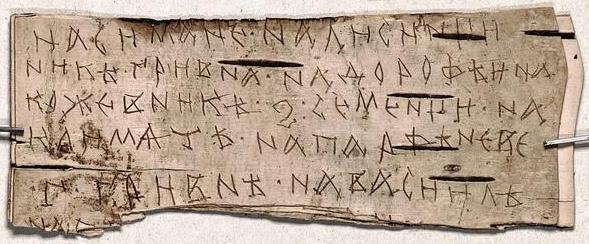 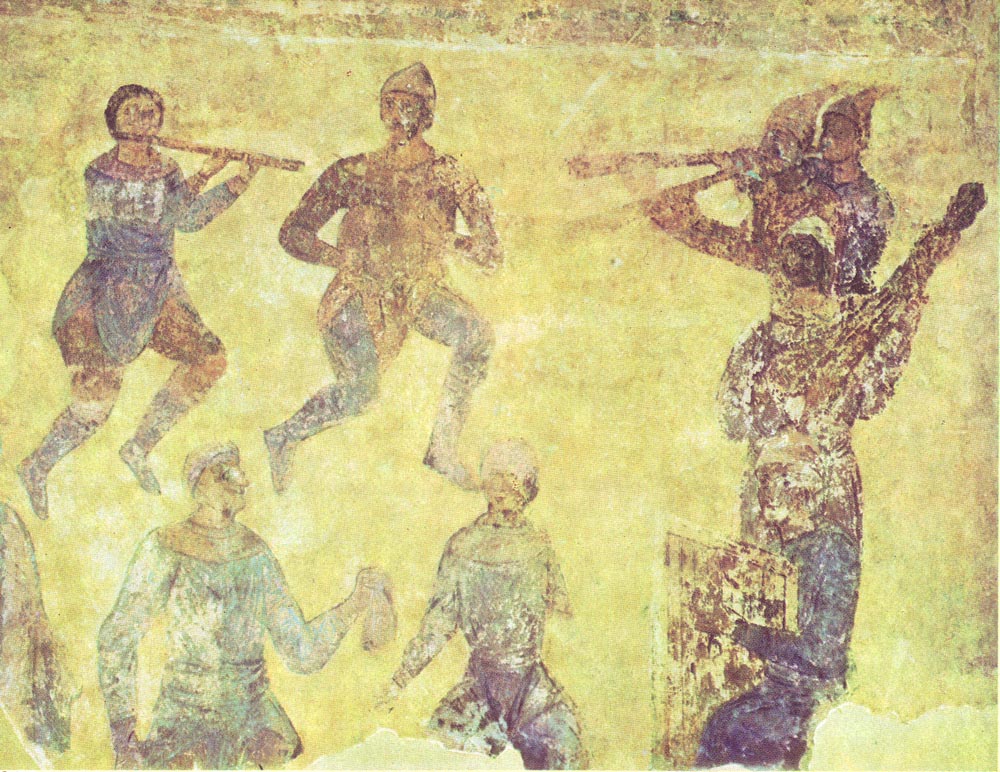 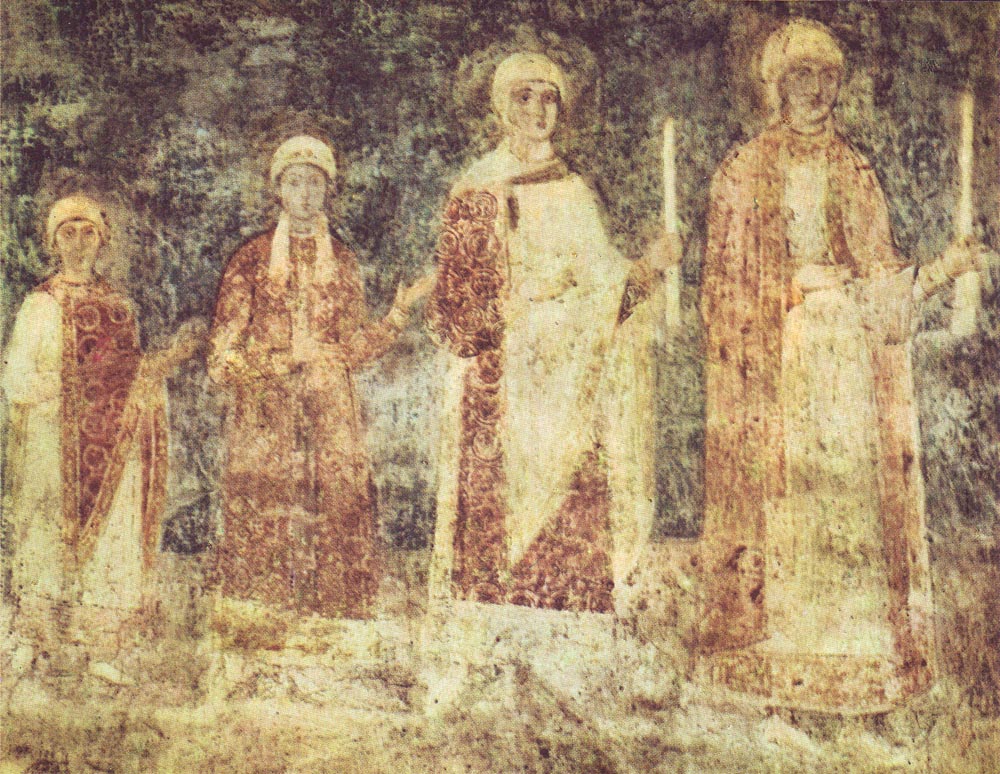 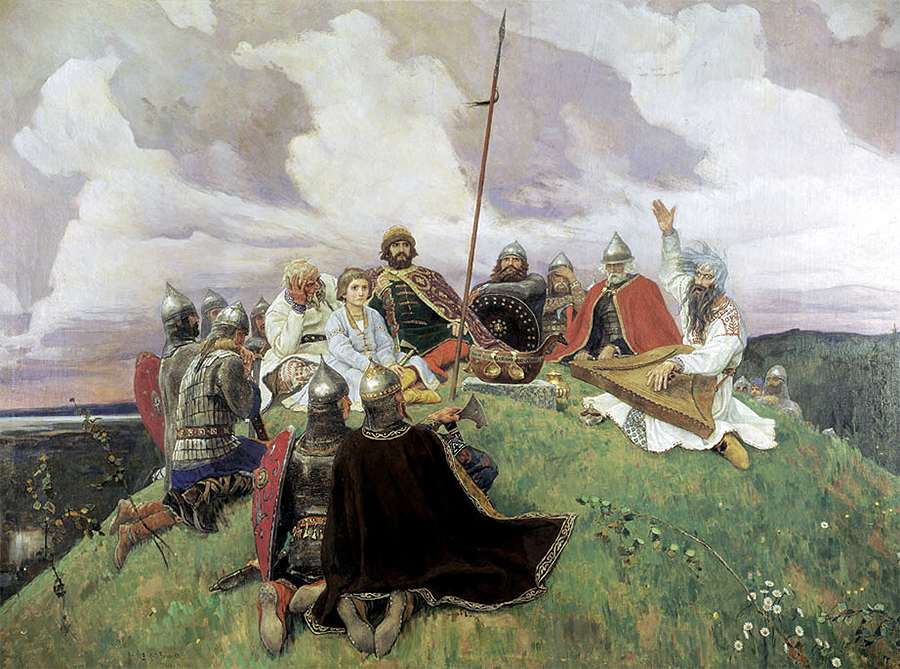 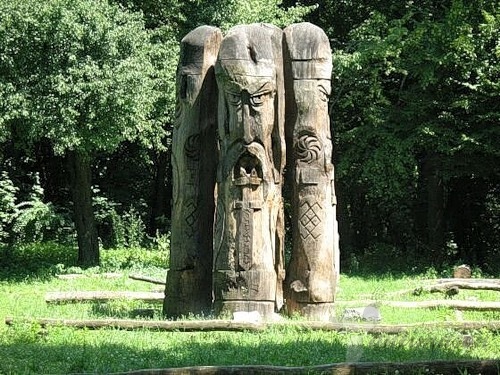 ПОПС-формула
П – позиция (Я считаю, что на культуру Древней Руси повлияло…)
О – объяснение (Потому что …)
П – пример (Я могу доказать это на примере …)
С – следствие (Таким образом я делаю вывод о том, что …)